4E アナログ回路II  授業資料01: 反転増幅回路
担当: 大前
交流電圧について

　最大値：				実効値：			平均値：
オペアンプの構造
特徴（5つ記載）
反転増幅回路：








反転増幅回路における電圧の入出力関係：
4E アナログ回路II  授業資料02: 反転増幅回路（問題）
担当: 大前
反転増幅回路において、R1=1kΩ、Rf=2kΩの抵抗を与えた。このとき、最大値が100mVの交流電圧viは、出力電圧voの最大値はいくつになるか。
4E アナログ回路II  授業資料03: 反転加算回路
担当: 大前
反転加算回路：










反転加算回路における電圧の入出力関係：

























反転加算回路において、抵抗R1、R2、Rfがすべて同じ値のとき、入出力関係はどのように簡略化されるか。
4E アナログ回路II  授業資料04: 反転加算回路（問題）
担当: 大前
反転加算回路において、直流電圧V1=10[V]、V2=5[V]を入力した。R1=R2=Rf=50[Ω]のとき、出力電圧Voはいくらになるか。
4E アナログ回路II  授業資料05: 非反転増幅回路
担当: 大前
非反転増幅回路：










非反転増幅回路における電圧の入出力関係：
4E アナログ回路II  授業資料06: 非反転増幅回路（問題）
担当: 大前
非反転増幅回路において、R1=10[Ω]、Rf=2k[Ω]の抵抗を与えた場合、電圧は何倍に増幅されるか。
非反転増幅回路においては、入力電圧を増幅あるいは減衰させることができない。どちらか選択せよ。またこの理由について述べよ。








非反転増幅回路において、入力電圧をX倍させたい。このとき、Rfはいくらに設定すべきか。R1とXにより示せ。
4E アナログ回路II  授業資料07: 減算回路
担当: 大前
減算回路（回路図）：










減算回路における電圧の入出力関係：












































足りない場合は裏面を使うこと
4E アナログ回路II  授業資料08: 減算回路（問題）
担当: 大前
4E アナログ回路II  授業資料09: これまでの復習１
担当: 大前
4E アナログ回路II  授業資料10: これまでの復習２
担当: 大前
反転増幅回路において、R1=2kΩ、Rf=10kΩの抵抗を与えた。最大値が2Vの交流電圧viを与えたとき、出力電圧voの最大値はいくつになるか。また、このときの電圧増幅度を求めよ。
反転加算回路において、直流電圧V1=5[V]、V2=15[V]を入力した。R1=R2=Rf=50[Ω]のとき、出力電圧Voはいくらになるか。
非反転増幅回路において、R1=10[Ω]、Rf=500[Ω]の抵抗を与えた場合、電圧は何倍に増幅されるか。
減算回路において、R1とR2が等価、R3とRfが等価であった。このとき、減算回路の入出力関係はどのような式で与えられるか示せ。
4E アナログ回路II  授業資料11: これまでの復習３
担当: 大前
－
＋
4E アナログ回路II  授業資料12: これまでの復習４
担当: 大前
－
＋
4E アナログ回路II  授業資料13: これまでの復習５
担当: 大前
＋
－
4E アナログ回路II  授業資料14: これまでの復習６
担当: 大前
－
＋
4E アナログ回路II  授業資料15: 整流回路
担当: 大前
ダイオードの順方向特性：
近似特性：
ダイオードの回路記号：
確認事項（2点）：
（１）
（２）
半波整流回路：
のとき
のとき
抵抗に流れる電圧
抵抗に流れる電圧
注意：
ダイオードに電流が流れる電圧は、0.7Vと記載しているが、実際は0.6～0.7Vの範囲であり、種類によって異なる。そのため、0.7をVoなどと変数化しておくと間違いがない。
4E アナログ回路II  授業資料16: 定電圧回路
担当: 大前
ダイオードの逆方向特性：
ツェナーダイオードの回路記号：
確認事項（1点）：
定電圧回路：
問題：
上の回路において、電源電圧V=20V、抵抗R=1kΩであり、ツェナーダイオードの降伏電圧は10Vであった。そして、実際にVZは10Vであった。このとき、以下の問題に答えよ。
ILが3mAであった。ツェナーダイオードに流れる電流IZ、出力電圧Voはいくらとなるか。
ILが6mAであった。ツェナーダイオードに流れる電流IZ、出力電圧Voはいくらとなるか。
4E アナログ回路II  授業資料17: ダイオードによるOR素子
担当: 大前
ダイオードの特性：
（１）


（２）
論理回路によるOR素子：
ダイオードによるOR素子：
VA, VB=0[V]のとき
VA=5[V], VB=0[V]のとき
VA=5[V], VB=5[V]のとき
ダイオードを利用し、以下の論理回路を構成せよ。
論理回路
電子回路
4E アナログ回路II  授業資料18: ダイオードによるAND素子
担当: 大前
論理回路によるAND素子：
ダイオードによるAND素子：
VA, VB=0[V]のとき
VA=5[V], VB=0[V]のとき
VA=5[V], VB=5[V]のとき
ダイオードを利用し、以下の論理回路を構成せよ。（ORのみ）
論理回路
電子回路
ダイオードを利用し、以下の論理回路を構成せよ。（AND/OR）
論理回路
電子回路
ダイオードを利用したAND/ORについて、抵抗Rが存在する理由を説明せよ。
4E アナログ回路II  授業資料19: 発光ダイオード（解説）
担当: 大前
発光ダイオード：
回路記号：
（１）基本回路
（２）直列回路
（３）並列回路
備考：
4E アナログ回路II  授業資料20: 発光ダイオード（問題）
担当: 大前
赤色LEDの点灯に要する電圧降下は1.8V、青色LEDは2.5V、緑色LEDは2.2Vであるものとする。
また、各LEDの最大定格電流は30mAである。このとき、以下の問題に答えよ。
I
左の回路において、緑色、赤色、青色LEDを用いた場合に流れる電流Iをそれぞれ求めよ。
E=5V
R=100Ω
左の回路において、I1=20mA, I2=5mAとするためには、R1とR2にいくらの抵抗を与えれば良いか述べよ。
青
赤
I1
I2
E=5V
R1
R2
左の回路において、I1=10mA, I2=5mAとするためには、R1とR2にいくらの抵抗を与えれば良いか述べよ。
青
I2
赤
緑
I1
E=5V
R1
R2
左の回路において、電源電圧の不足により点灯しないと考えられるLEDに○を記載せよ。すべて点灯する場合は「なし」とすること。
I1
I2
D3
D1
D2
D4
E=4.5V
R2
R1
上の回路において、D1赤、D2赤、D3緑、D4緑、R1=10Ω、R2=50Ωをセットした。
（１）I1とI2を求めよ。
（２）破損の可能性があるLEDを特定せよ。理由も書くこと。
4E アナログ回路II  授業資料21: ダイオードの構造
担当: 大前
シリコン原子の構造：







半導体の構造：















p型半導体：
















n型半導体：
4E アナログ回路II  授業資料22: ダイオードに関する確認事項
担当: 大前
以下の図記号に対し、プラス、マイナス、アノード、カソードを記せ。




ダイオードを構成するシリコンは、最外殻にいくつの電子を有するか（何価原子か？）：



大量のシリコンの中にわずかに3価原子を混ぜ、ホールを意図的に作ることで、電流が発生することを利用したダイオードをなんと呼ぶか。



上のダイオードにおいて、3価原子のことを何と呼ぶか。



大量のシリコンの中にわずかに5価原子を混ぜ、自由電子を意図的に作ることで、電流が発生することを利用したダイオードをなんと呼ぶか。



上のダイオードにおいて、5価原子のことを何と呼ぶか。



インジウムとヒ素はそれぞれ何価原子か。



アノードからカソードへかけた電圧を何と呼ぶか。



上の電圧は、およそいくらのとき電流が発生するか。また、このときの電圧値を何と呼ぶか。



カソードからアノードへかけた電圧を何と呼ぶか。



上の電圧は、およそいくらのとき電流が発生するか。また、このときの電圧値を何と呼ぶか。



整流回路は、順方向・逆方向電圧、いずれを利用した回路か。



定電圧回路は、順方向・逆方向電圧、いずれを利用した回路か。



逆方向特性を積極的に利用したダイオードを何と呼ぶか。
4E アナログ回路II  演習問題: 整流回路と定電圧回路
担当: 大前
以下の回路において、交流電源電e、ダイオードの立ち上がり電圧VD、抵抗Rにかかる電圧vRとする。このとき、vRははどのような式で表されるか、記載せよ。
VD
vR
e
R
vR, e
電流の最大値：
e
R
t
上の回路の名称を述べよ。
以下の回路において、電源電圧E=15V、抵抗R=500Ωであり、ツェナーダイオードの降伏電圧Vz=10Vであり、ILが6mAであった。ツェナーダイオードに流れる電流IZ、出力電圧Vo、抵抗にかかる電圧VRはいくらとなるか。
I
R
VR
IL
E
IZ
Vo
上の回路の名称を述べ、この回路が有する利点を述べよ。
4E アナログ回路II  トランジスタによるNOT, NOR, NAND素子
担当: 大前
復習：トランジスタについて
NOT, AND, OR素子：
NOT素子（論理回路）
NOT素子（電子回路）
VA=Lowのとき





VA=Highのとき
（復習）ダイオードによるAND素子：
（復習）ダイオードによるOR素子：
NAND、NOR素子：
NAND素子（論理回路）：
NOR素子（論理回路）：
トランジスタ・ダイオードによるNAND素子：
トランジスタ・ダイオードによるNOR素子：
4E アナログ回路II 演習問題: 電子素子による論理素子の構成
担当: 大前
以下の論理素子を、電子素子により構成せよ。入力をVA, VB, 電源をVF, 出力をVOとする。

（１）AND				（２）OR				（３）NOT
（４）
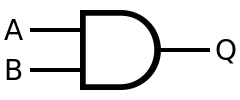 （５）
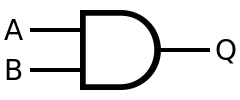 （６）
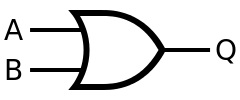 （７）
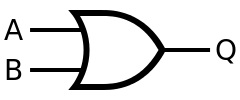 4E アナログ回路II  演習問題: 発光ダイオード
担当: 大前
赤色LEDの点灯に要する電圧降下は1.8V、青色LEDは2.5V、緑色LEDは2.2Vであるものとする。
I
左の回路において、緑色、赤色、青色LEDを用いた場合に流れる電流Iをそれぞれ求めよ。
E=6V
R=300Ω
左の回路において、I1=15mA, I2=10mAとするためには、R1とR2にいくらの抵抗を与えれば良いか述べよ。
青
赤
I1
I2
E=4V
R1
R2
左の回路において、I1=5mA, I2=10mAとするためには、R1とR2にいくらの抵抗を与えれば良いか述べよ。
青
I2
赤
緑
I1
E=7V
R1
R2
上の回路において、D1青、D2赤、D3青、D4青、R1=10Ω、R2=50Ωをセットした。このとき、以下の問題に答えよ。
（１）I1を求めよ。
（２）I2を求めよ。
I1
I2
D3
D1
D2
D4
E=4.5V
R2
R1
4E アナログ回路II 演習問題: 電子素子による論理素子の構成
担当: 大前
AND素子（論理回路）
AND素子（電子回路）
OR素子（論理回路）
OR素子（電子回路）
NOT素子（論理回路）
NOT素子（電子回路）
NAND素子（論理回路）
NAND素子（電子回路）
NOR素子（論理回路）
NOR素子（電子回路）